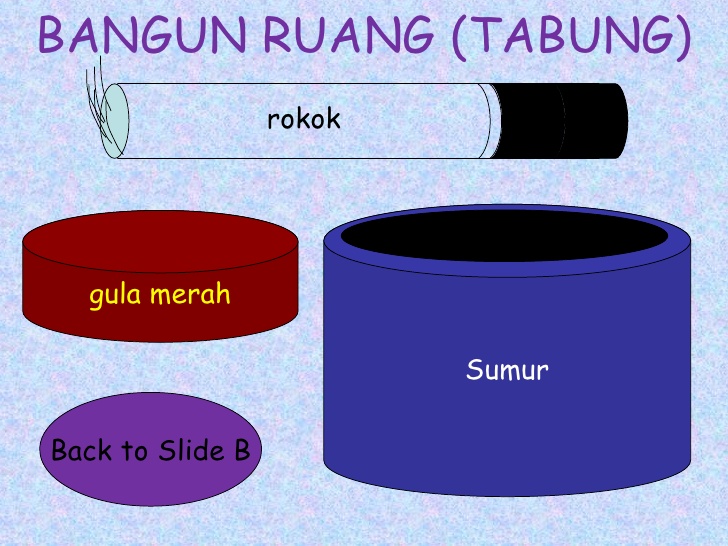 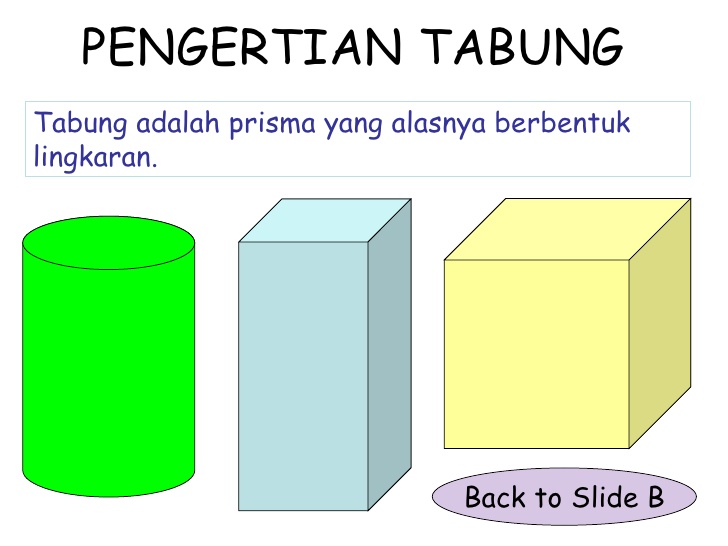 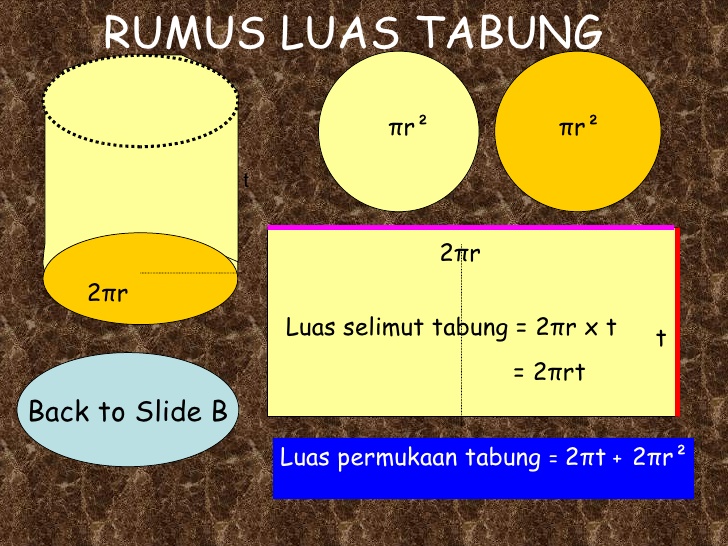 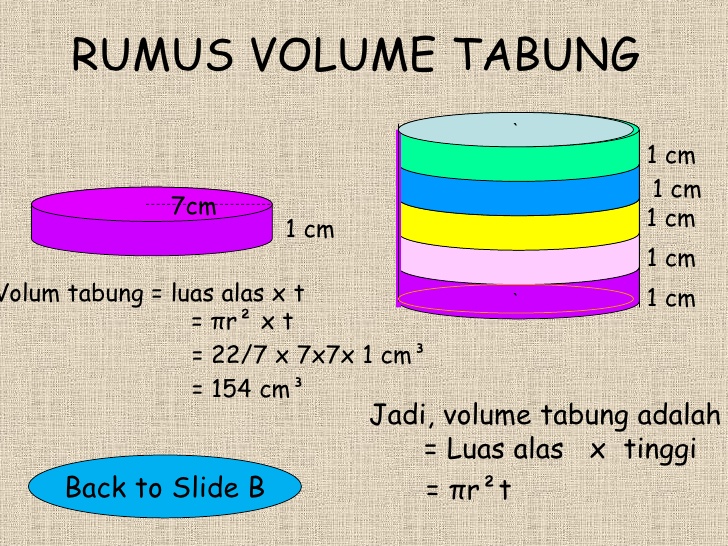 Volume Tabung
Previous
Home
t
Next
r
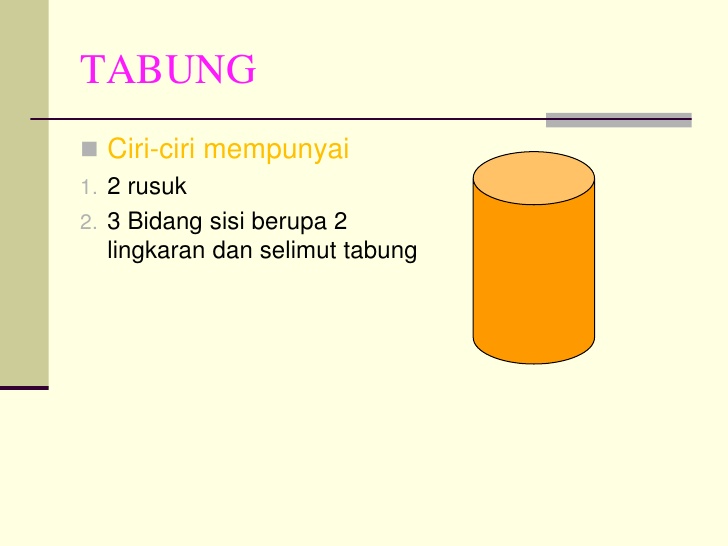 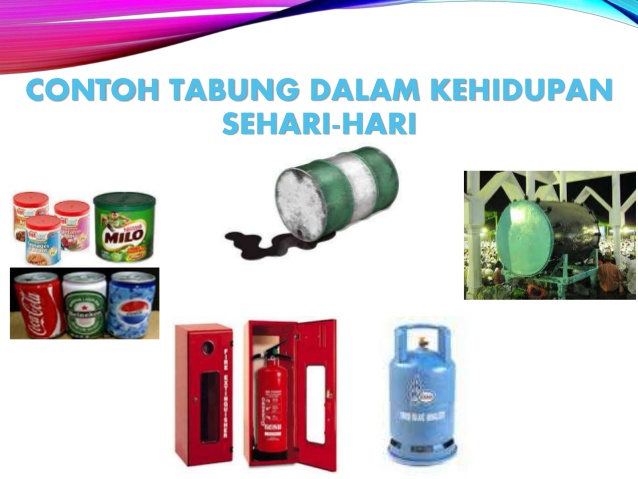 Contoh
Misalkan ini tempat permen berbentuk tabung.
Diameternya 14 cm, tingginya 10 cm.
Berapa volume tempat permen ini ?
14 cm
Previous
Home
10 cm
Next
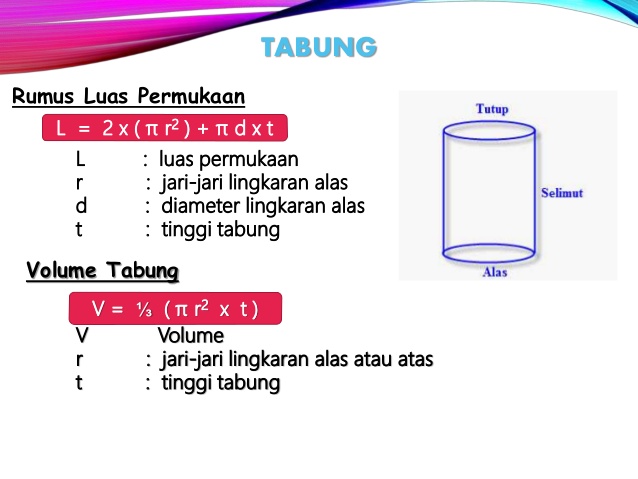 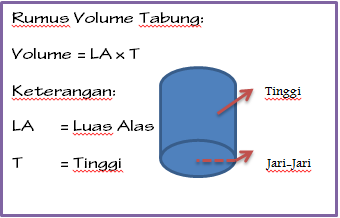 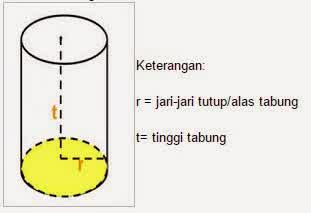 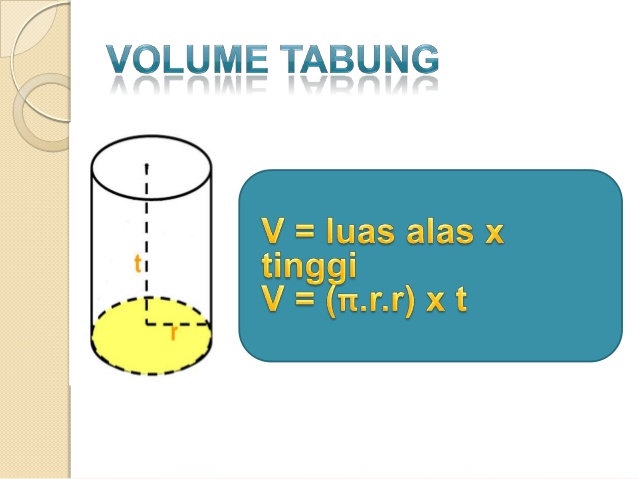